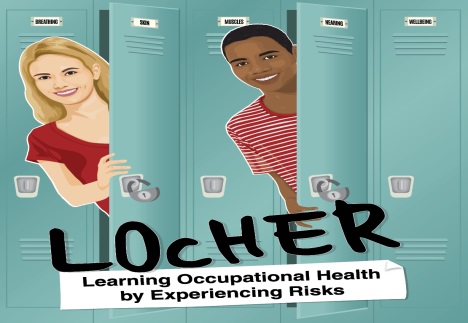 Correct Use ofLocal Exhaust Ventilation (LEV)
Dr. Bob Rajan
Vicechair
SGUK
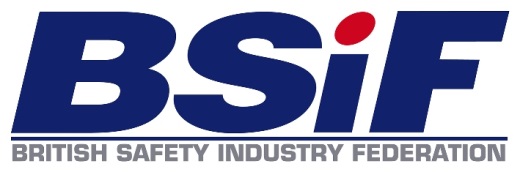 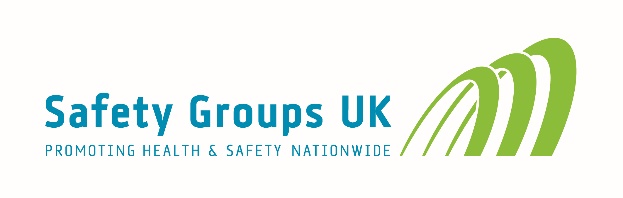 [Speaker Notes: Summary
This interactive/practical based PowerPoint (PPT) presentation is aimed at understanding why it is necessary to place a work item well within the capture (extraction) zone of a Local Exhaust Ventilation (LEV) hood.

Exposure to dusts, fumes, vapours, and gases in contaminated air at work can result in lung diseases and its consequences include many thousands of early deaths each year. 
How long will it take to Present this PPT?
About 10 minutes, excluding optional activities. Optional activities are undertaken by your audience.]
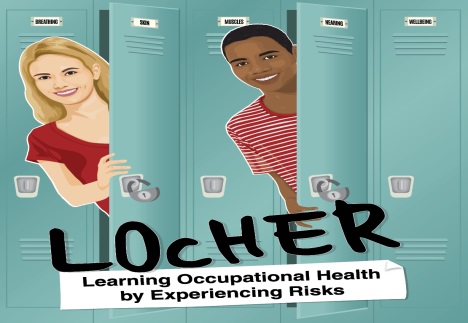 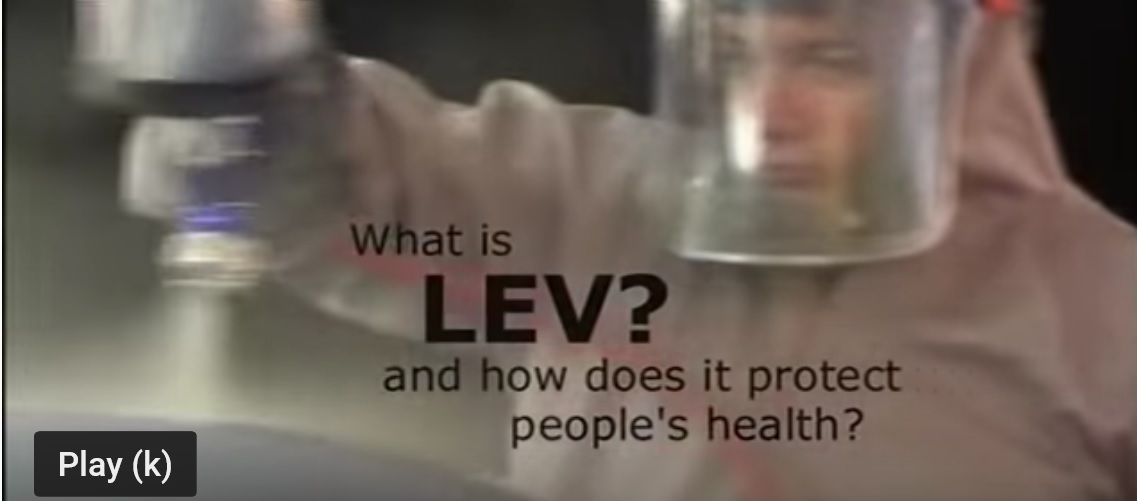 https://www.youtube.com/watch?v=Ky8y2jDk6i8
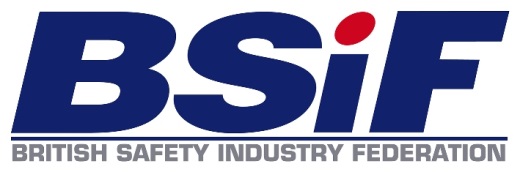 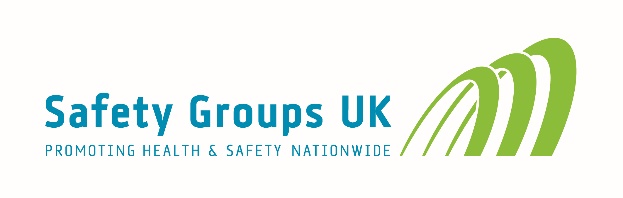 [Speaker Notes: Local Exhaust Ventilation or LEV is used widely in workplaces to extract dust released during work activities.

This HSE film describes the basics of Local Exhaust Ventilation or LEV. You are not expected to be a ventilation engineer or ventilation designer. The expectation is that you need to have an understanding of how LEV works, so that you can use LEV effectively to protect your health (play)

After watching the film (smmarise):
Always remember, LEV will work effectively, only when it is correctly
Designed
installed
Used and 
Maintained.

When these things are in place, LEV can help to protect your precious lungs and your health.

1. Which component of the LEV is key to capturing the dust released by a work activity? (hood)]
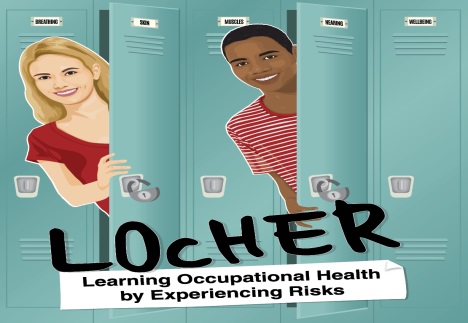 LEV HOODS
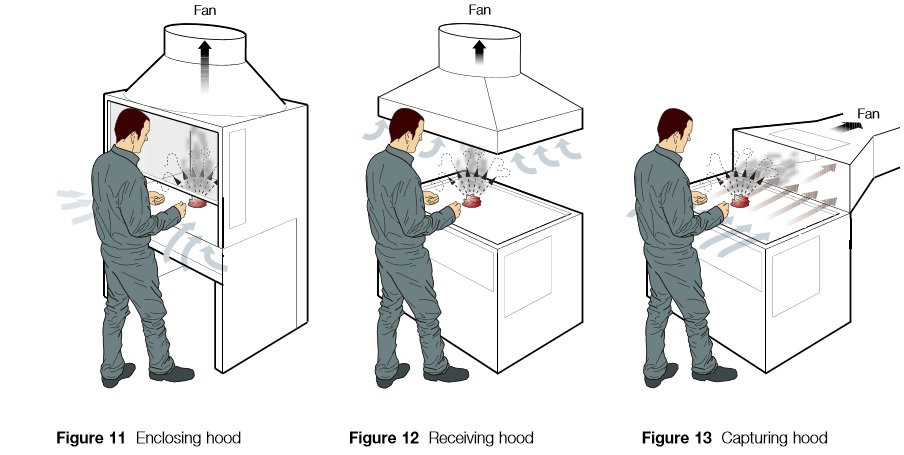 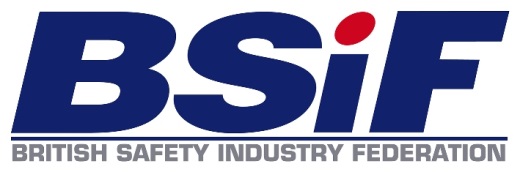 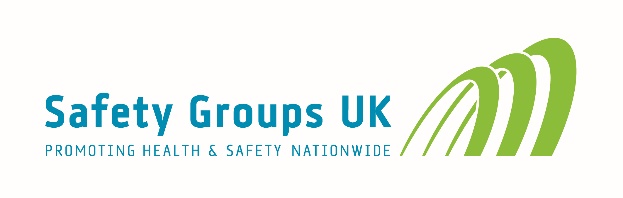 [Speaker Notes: We learnt from the HSE film that LEV hood design is extremely critical for efficient extraction of dust and other contaminants. There are hundreds of shapes, always based on certain underlying design and ventilation principles. Simply, you will need to use the hood correctly.

Always remember, your employers have legal duties to get LEV designed, installed and maintained by a “competent person(s).” We learnt the meaning of competent person in the Unit dealing with health and safety system in GB. Often, home made DIY LEV systems do not work well to provide adequate protection for workers .

Rule of thumb test: If designed properly, used correctly and thoroughly maintained, your immediate work space around the hood should be free of fine dust layers.]
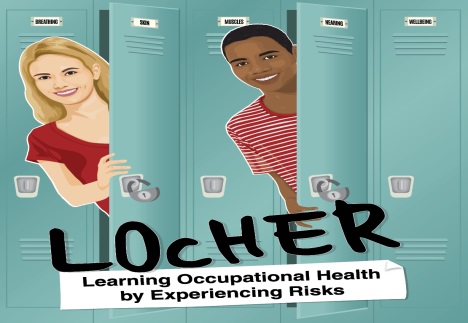 Capture Zone and Working Zone
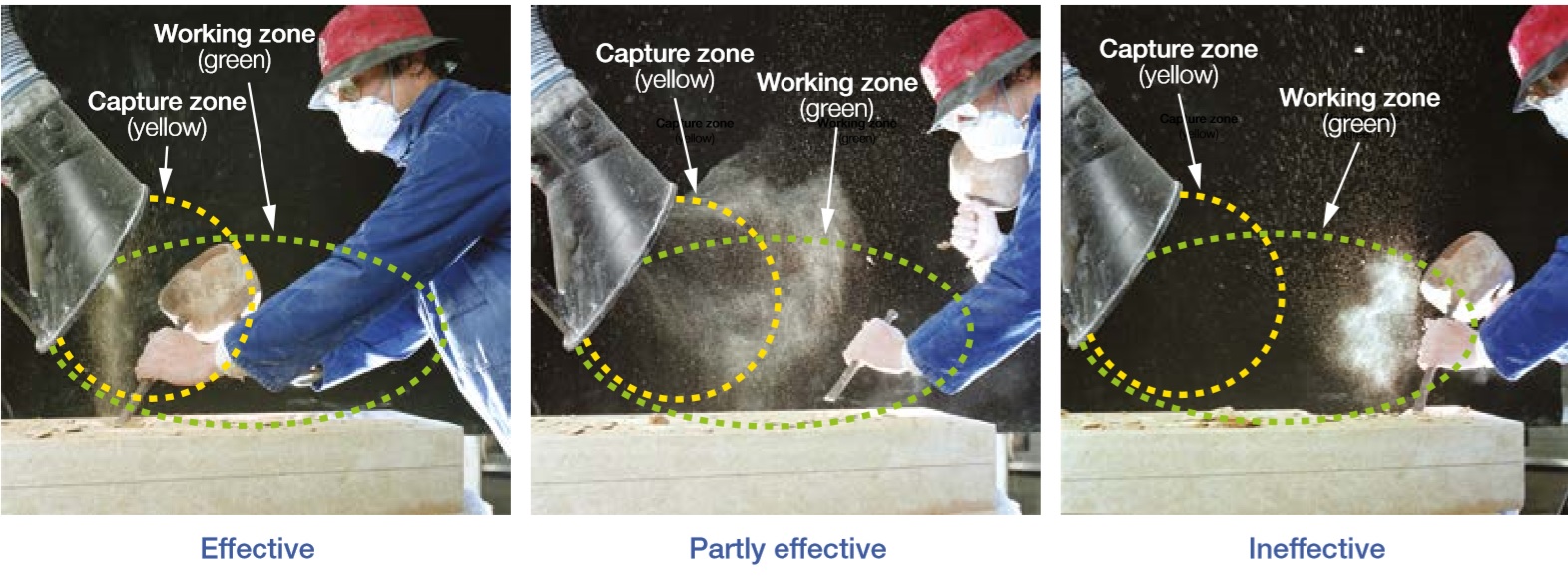 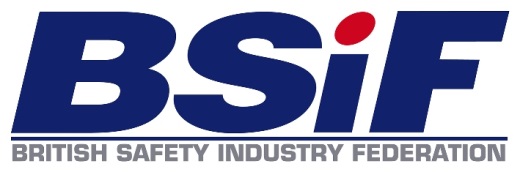 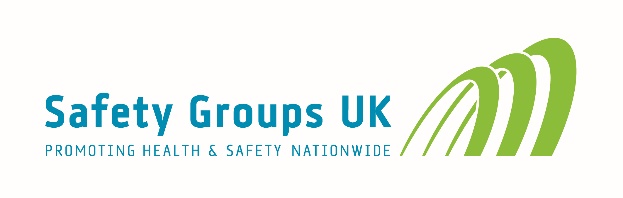 [Speaker Notes: You should ensure that the hood is positioned correctly and is placed as close as possible to the point of dust creation.  This is a MUST.

So, you need to understand two key points. These are:
the working zone, shown by the green dotted line and
the capture zone of the hood, shown by the yellow dotted line.  

If we look at the pictures, good capture is achieved when the work is done well within the capture zone of the hood. Always remember this, please. It can help to save your health.]
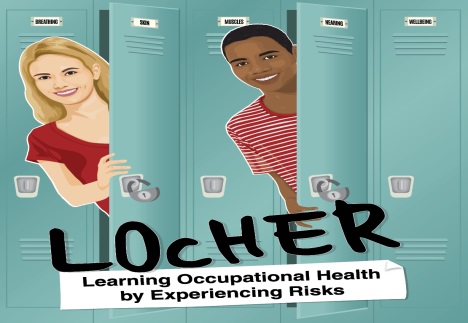 In correct use of LEV
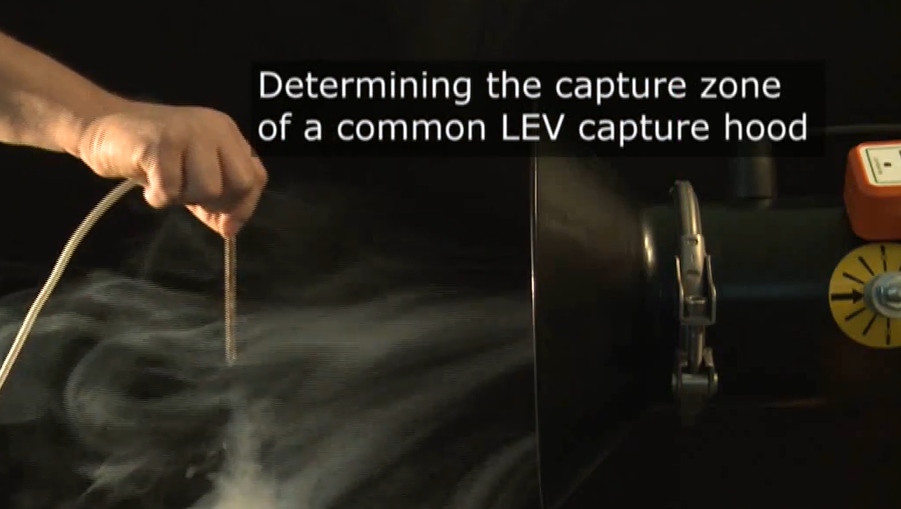 https://www.youtube.com/watch?v=SwM_KQRQ8aI
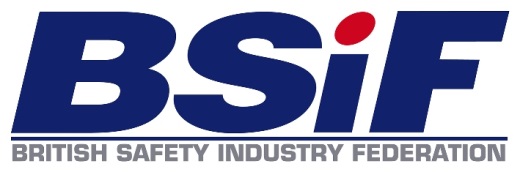 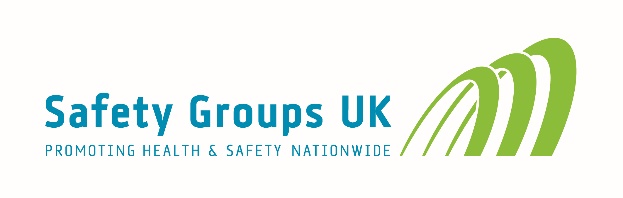 [Speaker Notes: So, in order to use the hood properly, you need to know the capture zone of the hood. This film shows an engineer determining the capture zone (Play the film). 

After playing the film: 
Your employer must establish the capture zone for the hood you use and tell you about it. It is nice, if it can be marked up on each hood for everyone to see. 

Your employer must train you to do the job including how to do that within the capture zone of the hood, when LEV is used. 

Group activity: Determine capture distance of hoods at your workshop. Use a home spray filled with water and a mobile to determine the approximate boundary line of the capture zone. Reduced lighting will help
Do you always work within the capture distance.]
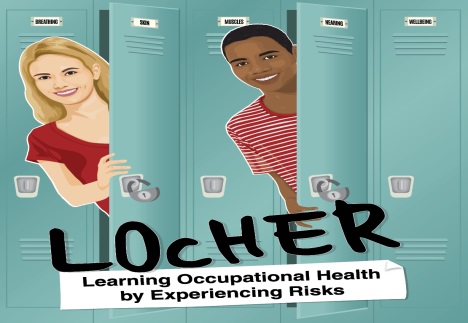 A LOcHER LEV Demonstration
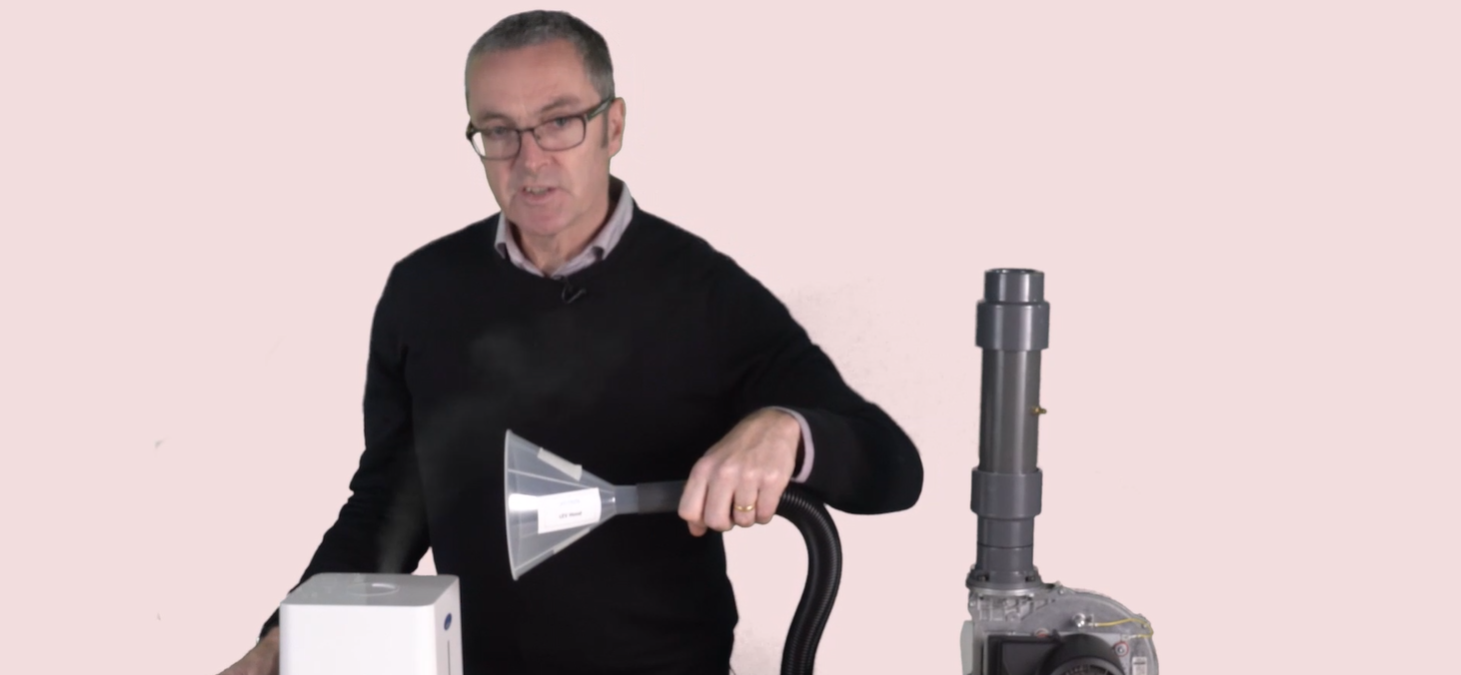 Hyper link will be inserted soon
https://youtu.be/x0vgIkPe2Kg
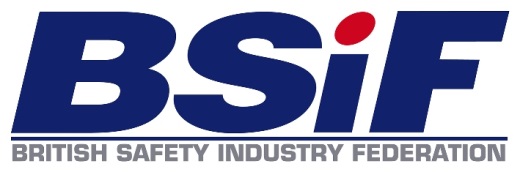 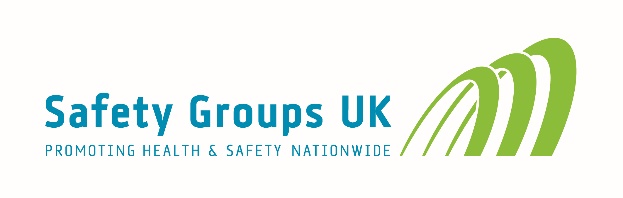 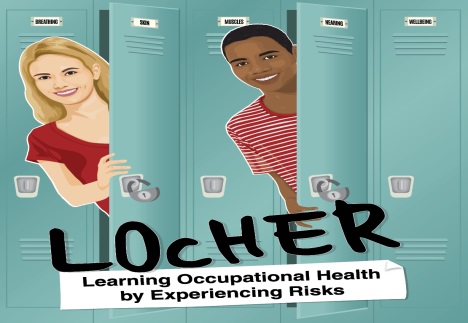 To protect your health, LEV should be:

the right type and design for the job
installed properly
regularly checked and maintained
tested thoroughly at least once every year
fitted with an indicator to show it's working properly
used properly, every time
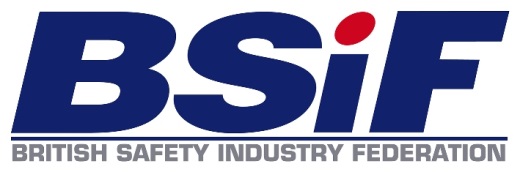 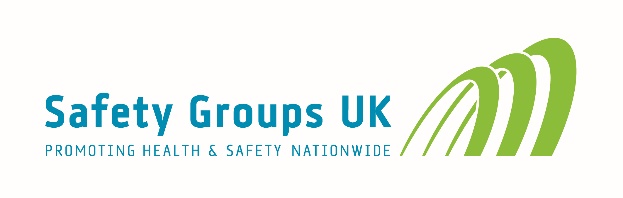 [Speaker Notes: So, in summary – from the slide]
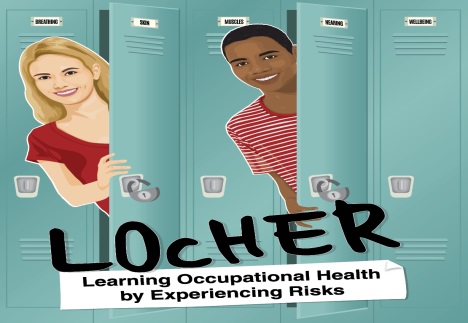 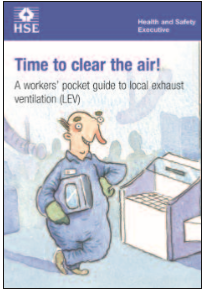 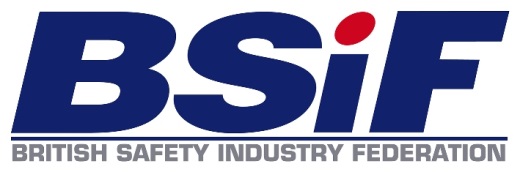 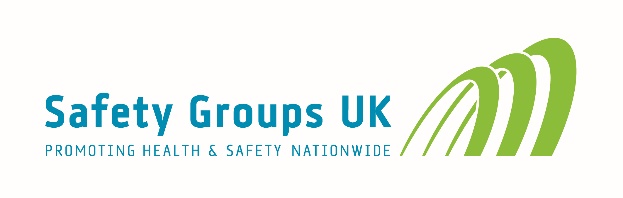 [Speaker Notes: Please, read this handy booklet https://www.hse.gov.uk/pUbns/indg409.pdf, down loadable from the HSE website. Please make sure you use the information to protect your precious lungs. Every breath counts.

You can also watch a film
https://www.youtube.com/watch?v=0u82VqWriSc]
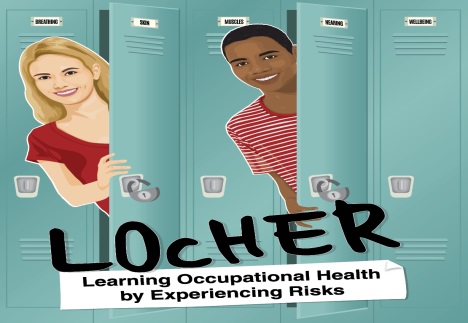 Optional activitiesDescribed in the notes section
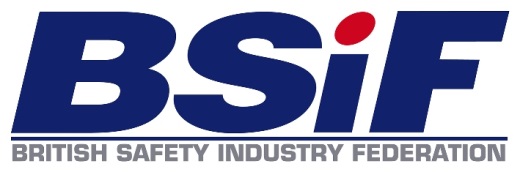 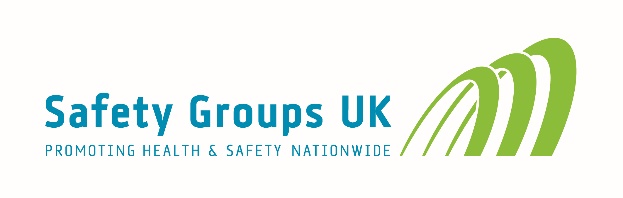 [Speaker Notes: Optional Activities (intended to reinforce understanding and encourage exposure control actions)
Invite your audience to electronically access HSE’s  guidance “Controlling Airborne Contaminants at Work” (https://www.hse.gov.uk/pubns/priced/hsg258.pdf) and take a causal look at the pictures and diagrams to get-to-know the important “Dos and Don’ts” when using a LEV. They don’t have to read and understand the technicalities, just the Dos and Don’ts
A rule of thumb approach to determining the capture zone of a LEV hood is one face diameter of the hood.  Ask your trainees to do a rule of thumb estimation of a hood at your workplace and compare it with  technically measured data
Here is an example from HSE to show the usefulness of a LEV extraction bench: https://www.youtube.com/watch?v=08npoAcH3gc
When the extraction is OFF, it appears that the dust is falling towards the bench. However much slowly and most importantly much of the unseen (by the naked eye) very fine dust will drift towards the breathing zone.  This fine dust can be visualised with a torch on a mobile phone, when the background light is lowered.
Here is an example using welding activity. (exposure welding fume it can cause cancer)
https://www.youtube.com/watch?v=Zkut2KYwMwk&feature=emb_logo]